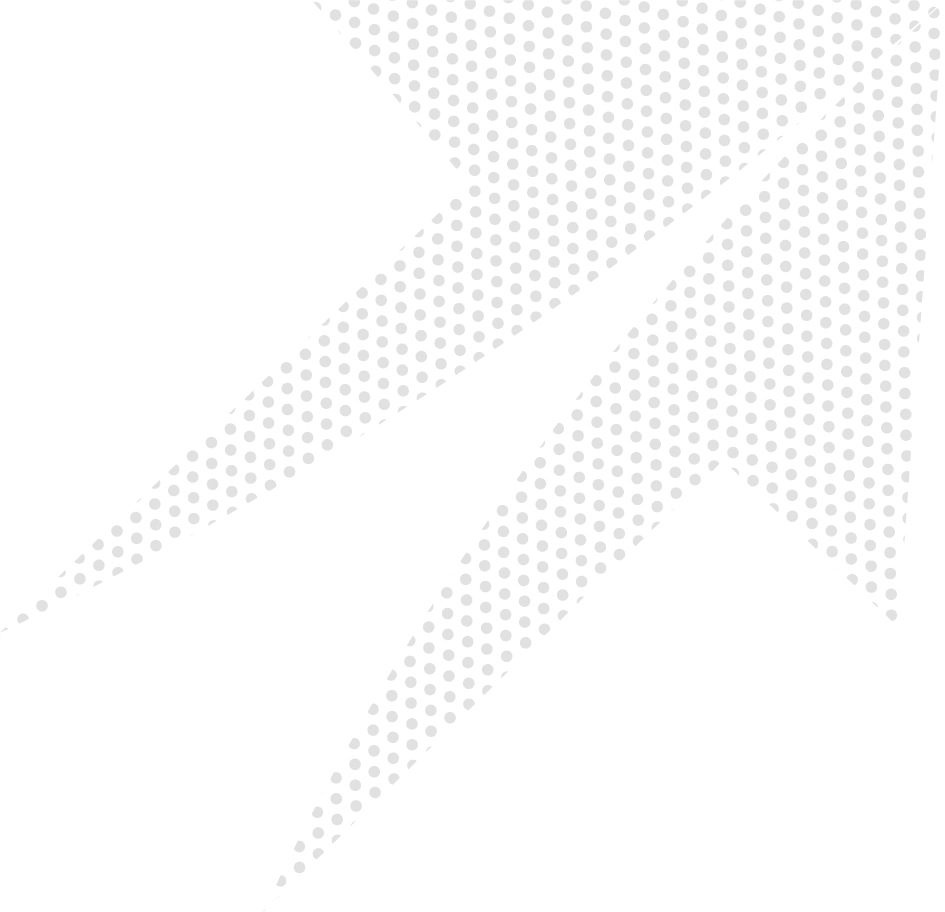 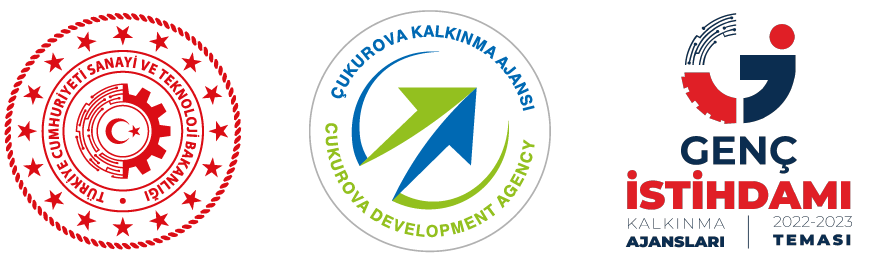 2022 YILI 
TEKNİK DESTEK PROGRAMI
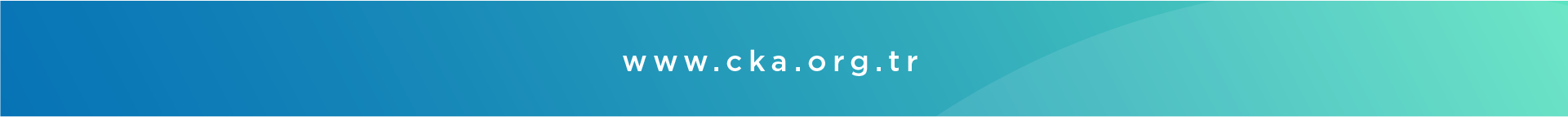 PROGRAM AMACI
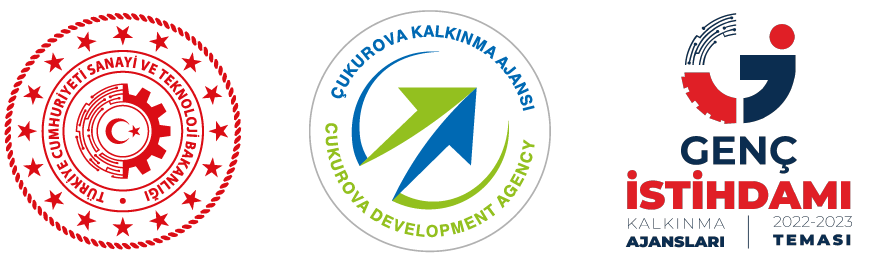 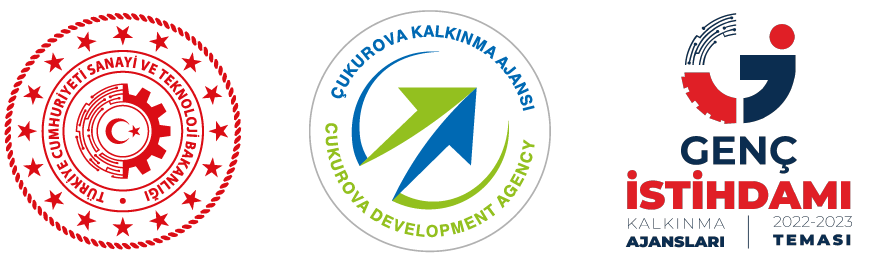 2022 yılı Teknik Destek Programı’nın amacı bölgedeki yerel aktörlerin bölgesel kalkınma açısından önem arz eden, ancak kurumsal kapasite eksikliği nedeniyle hazırlık ve uygulama aşamalarında sorun ile karşılaşılan çalışmalarına; 

Eğitim verme
Program ve proje hazırlanmasına katkı sağlama
Geçici uzman personel görevlendirme
Danışmanlık sağlama

yoluyla konularda teknik destek sağlamaktadır.
PROGRAMIN ÖNCELİKLERİ
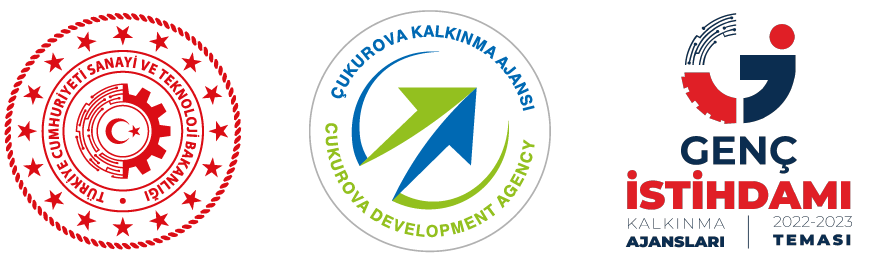 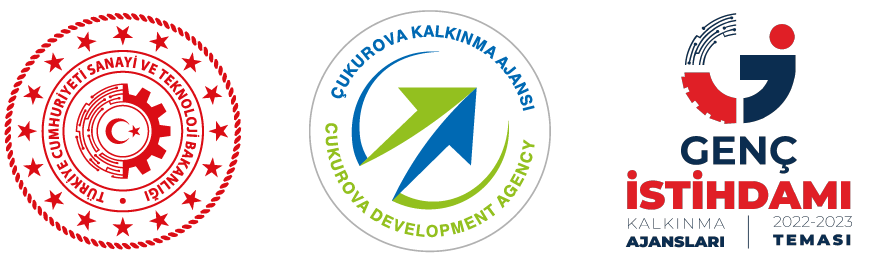 PROGRAM KÜNYESİ
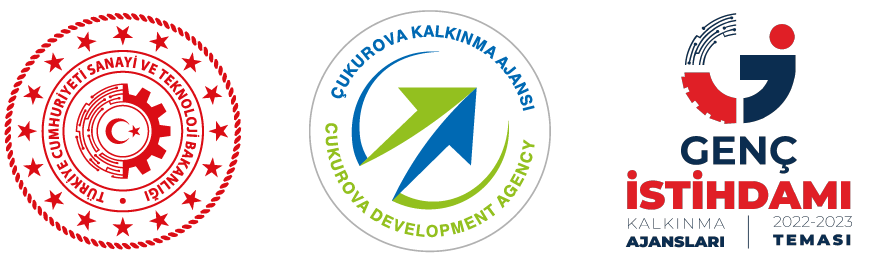 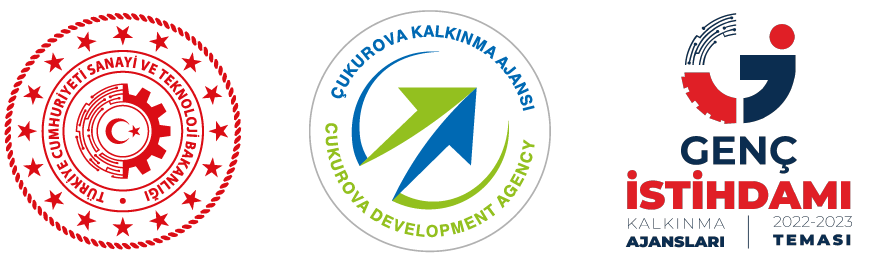 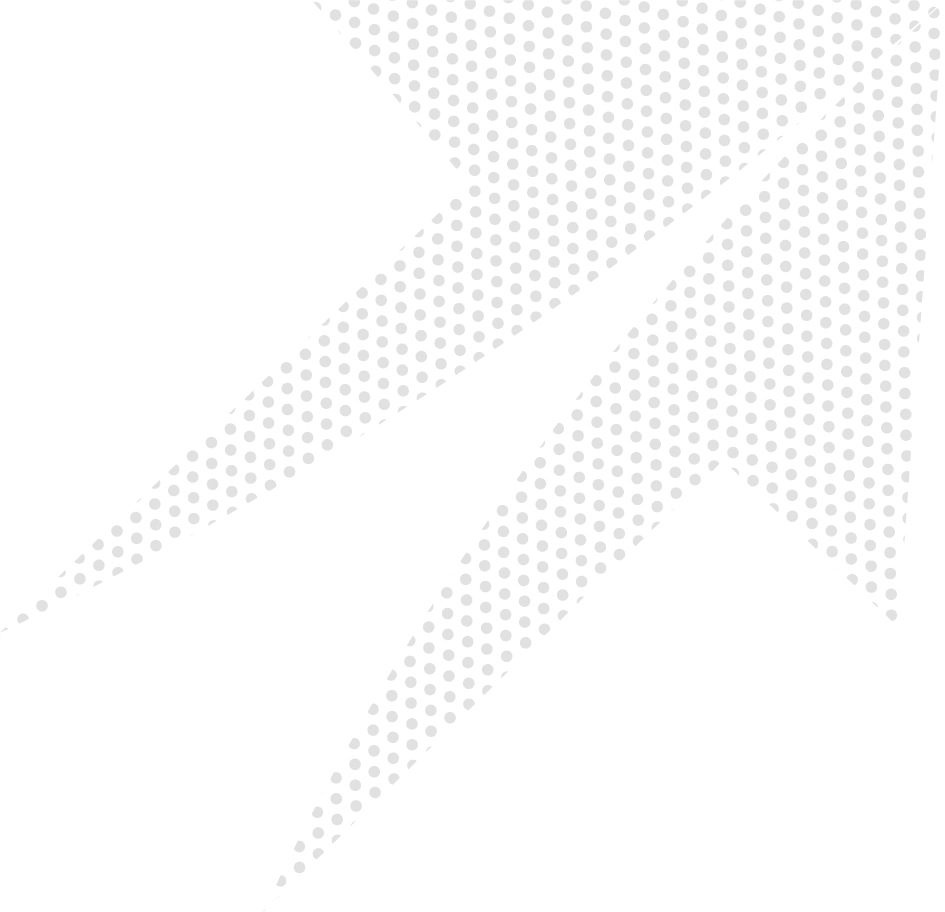 Proje Başına Azami Destek Miktarı:
- Eğitim faaliyetleri için 50.000,00 TL (KDV dâhil)
- Danışmanlık faaliyetleri için 75.000,00 TL (KDV dâhil)
ÖRNEK PROJE KONULARI
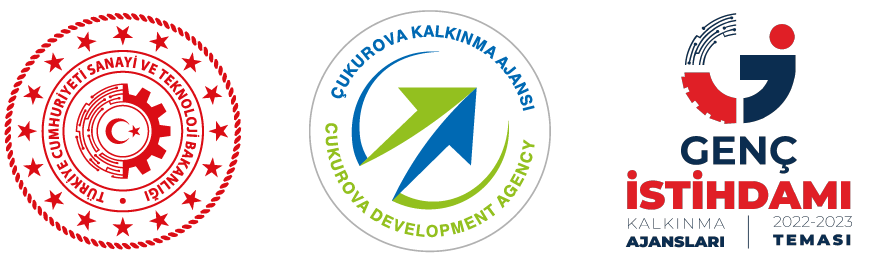 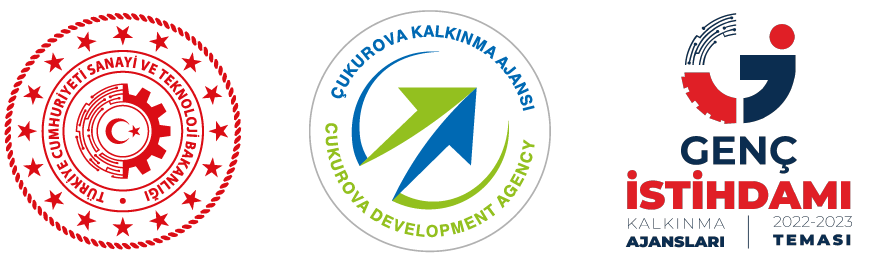 Öncelik I: Bölgede turizm odaklı kurumsal kapasitenin geliştirilmesine yönelik faaliyetlerin desteklenmesi kapsamındaki örnek konular aşağıdaki gibidir:
Uluslararası ağlarda yer almaya, yerel yaratıcılık, tanıtım ve görünürlükleri artırmaya ve bölgenin turizm potansiyelini geliştirmeye yönelik eğitim ve danışmanlık faaliyetleri
Bölgenin etkin biçimde tanıtımına yönelik eğitim ve danışmanlık faaliyetleri
Turizmde kalite, sertifikasyon ve hizmetlerin iyileştirilmesine yönelik eğitim ve danışmanlık faaliyetleri 
Destinasyon yönetimi anlayışıyla turizm bölgelerinin geliştirilmesine ve seyahat rotaları oluşturulmasına yönelik eğitim ve danışmanlık faaliyetleri  
Turizmde dijital araçların kullanımının artırılmasına yönelik eğitim ve danışmanlık faaliyetleri  
Bölgede bulunan tarihi, kültürel ve doğal yapıların korunması, tanıtılması ve turizme açılmasına yönelik eğitim ve danışmanlık faaliyetleri
Bölgede bulunan tarihi ve kültürel değere sahip yapıların rölöve/restitüsyon/restorasyon/altyapı ve çevre düzenleme projeleri ile uygulama projelerinin hazırlanmasına yönelik eğitim ve danışmanlık hizmetleri
Turizm alanında faaliyet gösteren kurum ve kuruluşların insan kaynakları kapasitesinin geliştirilmesine yönelik eğitim ve sertifikasyon faaliyetleri
Turizmde hedef pazarların tespiti ve doğru pazarlama stratejilerinin geliştirilmesine yönelik eğitim ve danışmanlık faaliyetleri 
Turizmde dijitalleşmeyle birlikte ihtiyaç duyulan destinasyon pazarlama yöntemleriyle ilgili eğitim ve danışmanlık faaliyetleri
Turistik destinasyonların tanıtımına yönelik sosyal medyanın etkin kullanımını içeren eğitimler
Turistik tesislerin hizmet kalitelerini artırmaya yönelik misafir ilişkileri yönetimi, ön büro yönetimi, konaklama hizmetleri yönetimi, COVID 19 salgını sonrası hijyen standartlarının sağlanması gibi alanlarda eğitici eğitimi ve danışmanlık hizmetleri
Turistik ürün ve hizmetlerin koruma kullanma dengesi gözetilerek enerji, su ve atık yönetimi gibi sürdürülebilir çevre yönetimi uygulamalarının yaygınlaştırılması için ihtiyaç duyulan eğitim ve danışmanlık hizmetleri
Somut olmayan kültürel mirasın korunması ve geliştirilmesine yönelik eğitim ve danışmanlık faaliyetleri
Örnek Teknik Destek Konuları
ÖRNEK PROJE KONULARI
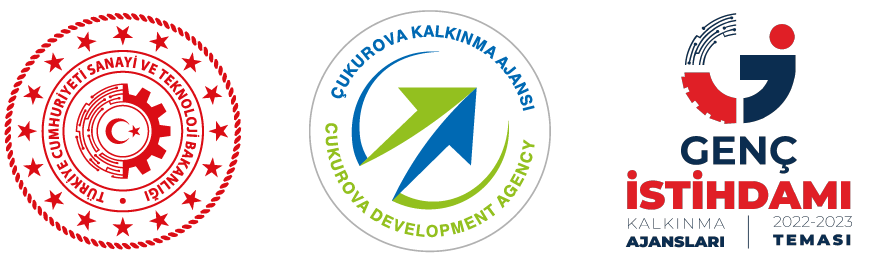 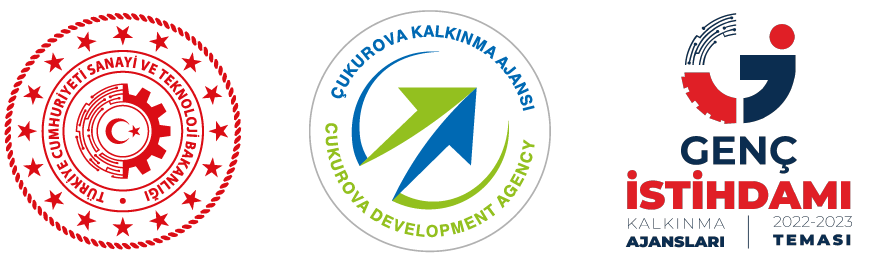 Öncelik II: Bölgede girişimcilik kapasitesinin geliştirilmesine yönelik faaliyetlerin desteklenmesi kapsamındaki örnek konular aşağıdaki gibidir:
Girişimcilik merkezleri, kuluçka merkezleri, yenilik merkezleri gibi ara yüzlerin kurumsal kapasitelerinin artırılmasına yönelik eğitim ve danışmanlık faaliyetleri
Bölgede girişimcilik ekosisteminin güçlendirilmesine yönelik kapasite geliştirici faaliyetler
Girişimcilik ekosisteminin dijital dönüşümüne yönelik eğitim ve danışmanlık faaliyetleri
Mentörlerin kapasitelerinin artırılmasına yönelik eğitim ve danışmanlık faaliyetleri 
Girişimcilerin takibine yönelik (metrik belirleme, sosyal etki analizi vb.) eğitim ve danışmanlık faaliyetleri
Bölgede lisanslı melek yatırımcı sayısının artırılmasına yönelik eğitim ve danışmanlık faaliyetleri 
Girişimcilik alanında finansal araçlar geliştirme (girişim sermayesi, melek yatırımcı ağı, kitlesel fonlama vb.) ve pilot uygulamalar oluşturma konularına yönelik eğitim ve danışmanlık faaliyetleri
Ulusal ve uluslararası ağ ve platformlara entegrasyonun sağlanmasına yönelik kapasite geliştirici faaliyetler
Bölgede sosyal girişimciliğin ve sosyal inovasyonun geliştirilmesine yönelik eğitim ve danışmanlık faaliyetleri
Adil ticaret, etik ticaret, sosyal sorumluluk, yeşil pazarlama gibi konulara ilişkin eğitim ve danışmanlık faaliyetleri
İş fikri geliştirme, pazar ve rekabet analizi, uygulama geliştirme, karar verme yöntemleri, finansal okuryazarlık, girişim hukuku ve fikri mülkiyet hakları vb. konularda eğitim ve danışmanlık faaliyetleri
Örnek Teknik Destek Konuları
ÖRNEK PROJE KONULARI
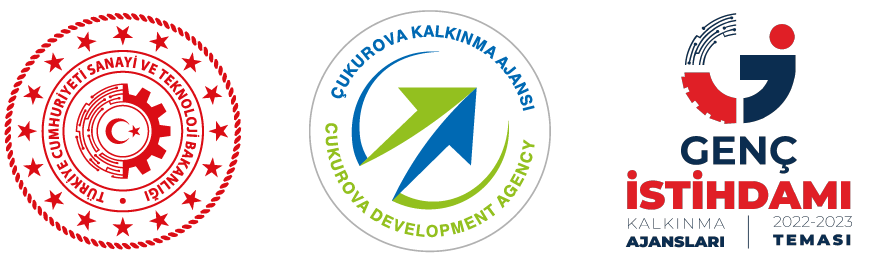 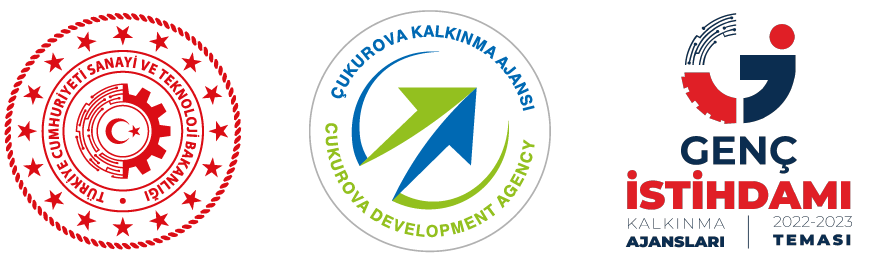 Öncelik III: Bölgede imalat sanayinde katma değerin artırılması ve rekabet üstünlüğünün sağlanmasına yönelik faaliyetlerin desteklenmesi
Bölgede öne çıkmış sektörlerin (kimya, makine, otomotiv, mobilya vb.) işbirliği kapasitelerinin artırılması, kümelenme oluşturmaya yönelik stratejilerin vb. hazırlanmasına ilişkin eğitim/danışmanlık faaliyetleri
Bölge sanayisinde karbon ayak izi, yeşil mutabakat, döngüsel ekonomi, endüstriyel simbiyoz, enerji verimliliği, kaynak verimliliği, temiz üretim, dijital dönüşüm,  iklim değişikliği gibi alanlarda kapasitenin arttırılmasını hedefleyen eğitim ve danışmanlık faaliyetleri
Bölge sanayisinde e-ticaret, dış ticaret istihbaratı, dijital pazarlama, kooperatifleşme gibi alanlarda kapasitenin arttırılmasını hedefleyen eğitim ve danışmanlık faaliyetleri
Bölge sanayisinde enerji verimliliğinin artırılmasına katkıda bulunmayı hedefleyen eğitim ve danışmanlık faaliyetleri
Bölge sanayisinin dijitalleşmesine katkıda bulunmayı hedefleyen eğitim ve danışmanlık faaliyetleri,
Bölgede imalat sanayinde katma değerin artırılması ve rekabet üstünlüğünün sağlanmasına yönelik kamu kesimi, özel kesim ve sivil toplum kuruluşları arasında işbirliğinin ve eşgüdümün geliştirilmesine yönelik faaliyetler
İmalat sanayinde enerji, su ve atık yönetimi gibi sürdürülebilir çevre yönetimi uygulamalarının yaygınlaştırılması için ihtiyaç duyulan eğitim ve danışmanlık hizmetleri
Bölgede imalat sanayinde katma değerin artırılması ve rekabet üstünlüğünün sağlanmasına yönelik mentörlerin kapasitelerinin artırılmasına yönelik eğitim ve danışmanlık faaliyetleri 
Ar-Ge ve yenilikçilik destek merkezi kurma veya geliştirmeye yönelik danışmanlık hizmeti alınması
Ulusal ve uluslararası tedarik zincirlerine, ağ ve platformlara entegrasyonun sağlanmasına yönelik kapasite geliştirici eğitim ve danışmanlık faaliyetleri
Örnek Teknik Destek Konuları
ÖRNEK PROJE KONULARI
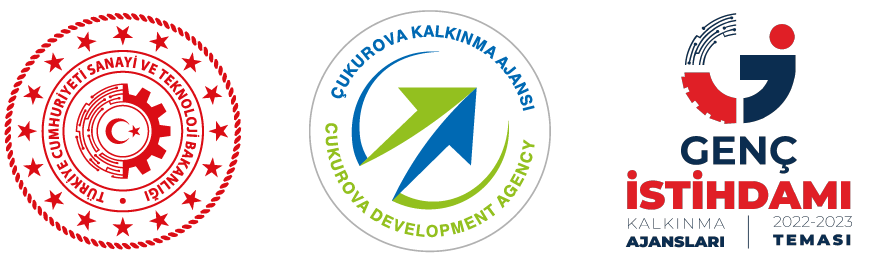 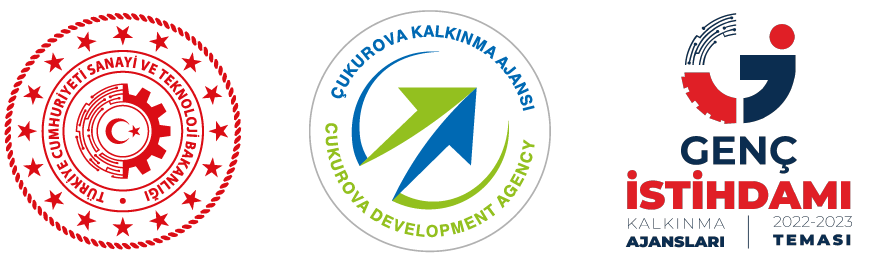 Öncelik IV: Başta genç istihdam imkânlarını artırmak olmak üzere, bölgede yerel kalkınma fırsatlarının geliştirilmesine yönelik faaliyetlerin desteklenmesi kapsamındaki örnek konular aşağıdaki gibidir:
Bölgede kamu kesimi, özel kesim ve sivil toplum kuruluşları arasında işbirliğinin ve eşgüdümün geliştirilmesine yönelik faaliyetler
Kentsel Gelişim Stratejilerinin oluşturulmasına yönelik faaliyetler
Finans yönetimi, ulusal/uluslararası ticaret vb. konulara yönelik eğitim ve danışmanlık faaliyetleri
Bölge halkına verilen hizmetin verimliliğinin ve kalitesinin arttırılması için kamu kurum ve kuruluşlarının personeline yönelik bilgi teknolojilerini etkin kullanma eğitimleri 
Yerel yönetimlerin planlama faaliyetlerine yönelik teknik analiz, plan, fizibiliteye yönelik destekler
Bölgede yer alan yerleşim merkezlerinin afet/risk yönetimi planlarının hazırlanmasına katkı sağlayacak faaliyetler
Atık yönetimine ilişkin eğitimlerin düzenlenmesi veya danışmanlık alınması
Dezavantajlı grupların topluma entegrasyonuna yönelik eğitim ve danışmanlık faaliyetleri
İstatistiksel araştırma ve veri tabanı yönetimine ilişkin eğitim ve danışmanlık faaliyetleri
Akıllı kent dönüşümüne yönelik eğitimler düzenlenmesi ve danışmanlık alınması
Örnek Teknik Destek Konuları
Teknik destek konuları bu örneklerle sınırlı olmayıp, programın içeriği ile uyumlu olmaları şartıyla ihtiyaç duyulan diğer faaliyet konuları da uygun kabul edilecektir. Teknik destek konusu, teknik destek programının amaç ve öncelikleri kapsamında olmalıdır.
UYGUN OLMAYAN PROJE KONULARI
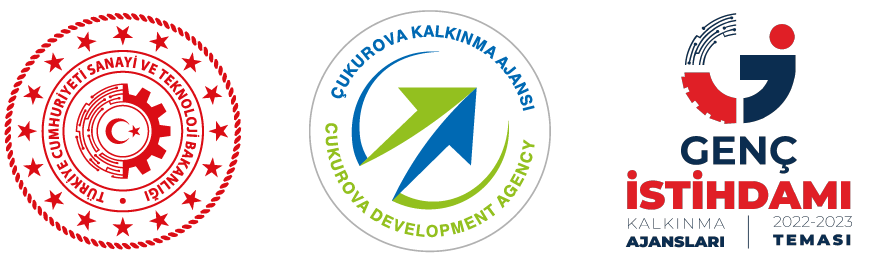 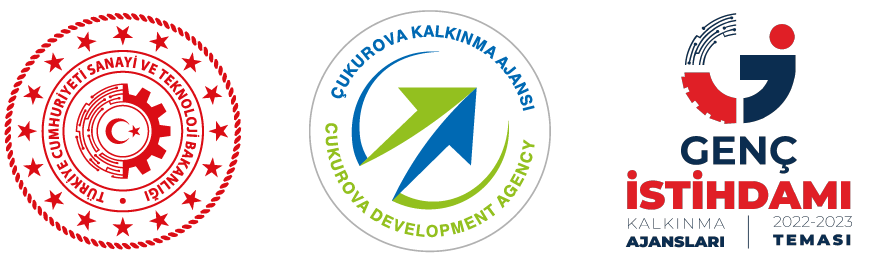 Aşağıdaki konular 2022 yılı Teknik Destek Programı kapsamında uygun faaliyet olmayıp, desteklenmeyecektir ve başvuru ön inceleme aşamasında elenecektir:

Halkla ilişkiler, iletişim becerileri, etkili iletişim, beden dili, etkili konuşma ve sunum teknikleri
Kendini tanıma, kişisel gelişim (mesleki gelişim hariç)
Psikolojik yaklaşım veya empati kurma
Sosyal veya duygusal zekâ yönetimi
Zaman yönetimi, motivasyon veya stres yönetimi
Başarı odaklı bir kültür geliştirme, kurum kültürü ve/veya gelişimi, profesyonel iş yaşamı (kurumsal teknik kapasite geliştirme çalışmaları hariç)
İşyeri maneviyatı ve etik davranış
Takım ruhu geliştirme
Vatandaş memnuniyeti
Kamu kurumlarının kendi personeline kanunen zorunlu olarak vermesi gereken iş sağlığı ve güvenliği vb. hizmet içi eğitimler
Kamu kurumları tarafından ücretsiz ve periyodik olarak verilen eğitimler
Proje hazırlamasına, proje yazma tekniklerinin geliştirilmesine yönelik konular
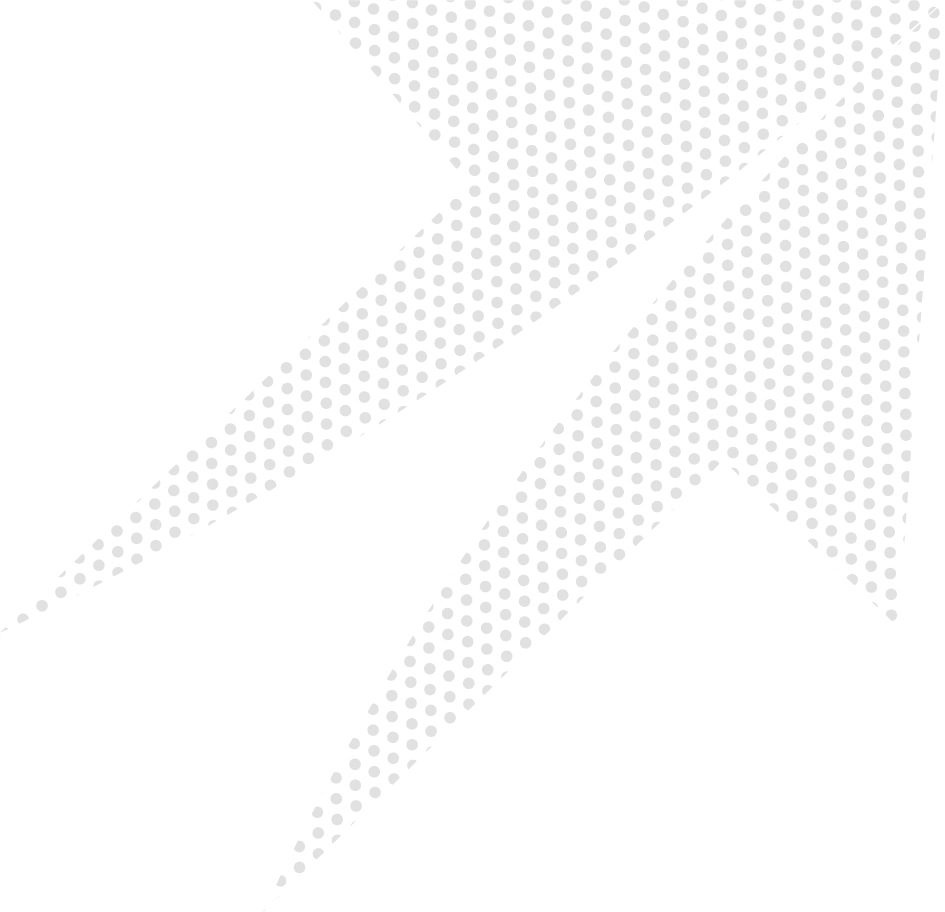 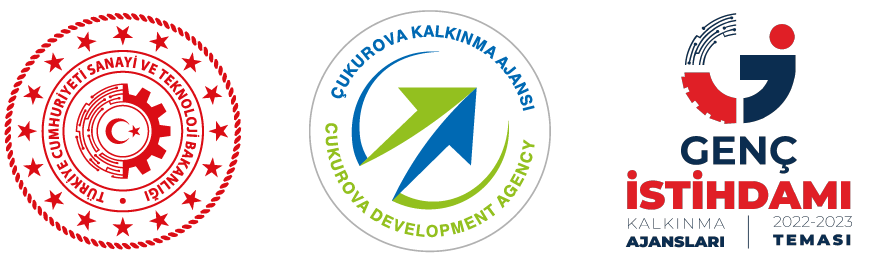 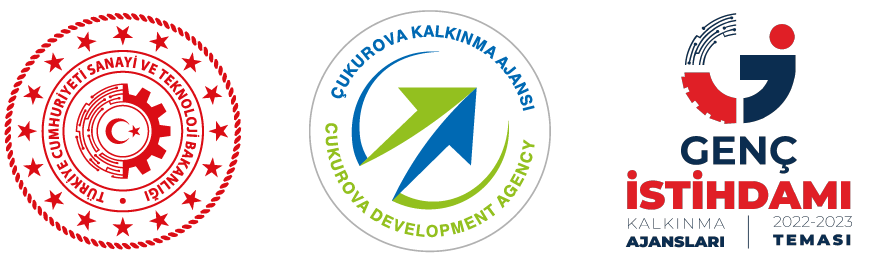 ÖNEMLİ HATIRLATMALAR
Teknik destek faaliyetinin, başvuru sahibinin mevcut imkânları ile gerçekleştirilememesi, kurumsal kapasite artışı sağlaması, acil ve stratejik nitelikte olmasına özen gösterilmelidir. Başvuru sahibinin faaliyetleri ile ilgili olmayan, belirli bir soruna çözüm üretmeyen ve etkisi net olarak tanımlanmamış faaliyetlerin desteklenmeyeceği unutulmamalıdır.
Teknik destek talebi, birbiriyle ilişkili olmayan birden fazla konu içermemelidir. Ayrıca, Ajans gerekli gördüğü takdirde eğitim müfredatlarını revize etme hakkını saklı tutar.
Teknik destek başvurusu kapsamında kurum içerisinde ihtiyaç analizi yapılmış olan teknik destek talepleri öncelikli olarak desteklenecektir.
Teknik Destek başvurusunda bulunan kurumun ihtiyaçları ile verilecek olan Teknik Desteğin içeriğinin tam olarak örtüşmesi için başvuru sahibi tarafından hazırlanan ve başvuru dosyasında yer alan Eğitim/Danışmanlık Bilgi Formunun ve Eğitici/Danışman Bilgi Formunun tam, tutarlı ve eksiksiz şekilde hazırlanmış olması önemlidir.
Başvuru Sahibinin teknik destek faaliyetlerinin gerçekleştirilebilmesi için gerekli yazılım ve donanım altyapısına sahip olması beklenmektedir. Gerekli teçhizat, yazılım ve lisansların yararlanıcı tarafından karşılanacak ayni katkılar bölümünde belirtilmesi gerekmektedir. 
Eğitimlerin verimliliğini sağlamak ve kamu kaynağını etkin kullanmak için katılımcı sayısının en fazla 30 kişi ve eğitim gruplarının en fazla 2 grup ile sınırlandırılması tercih edilmektedir.
İlçe müdürlükleri tarafından sunulan teknik destek taleplerinin konusu, bölgedeki diğer ilçe müdürlüklerinin faaliyetlerini de ilgilendiriyorsa (robotik kodlama, drone, coğrafi bilgi sistemleri vb.), teknik desteğin katma değerinin artırılması ve uygulama birliğinin sağlanması açısından il müdürlüklerinin başvuru sahibi olması tavsiye edilmektedir. 
Bir başvuru sahibi, bir takvim yılı içerisinde en fazla dört başvuruda bulunabilir ve en fazla iki proje için teknik destek alabilir. Bu sınırları aşan proje teklifleri değerlendirmeye alınmaz.
MALİYETLERİN UYGUNLUĞU
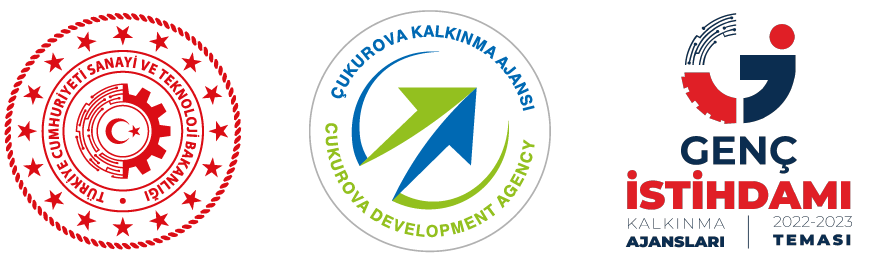 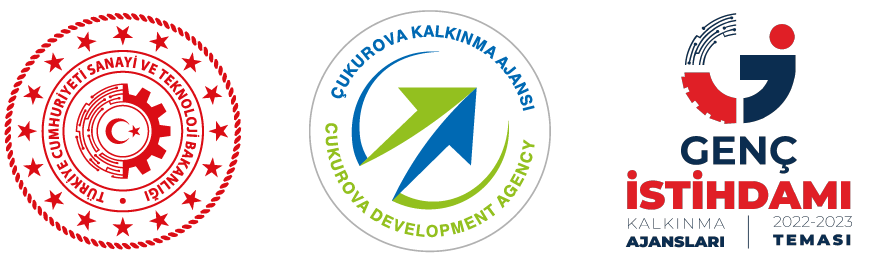 Teknik desteğin hizmet alımı yoluyla karşılandığı durumda sadece uzman giderleri (yol ve konaklama dahil) hizmet alımı çerçevesinde Ajans tarafından uygun maliyetler olarak kabul edilir ve karşılanır. 

Teknik destek faaliyetlerinin gerçekleştirilebilmesi için gerekli çalışma materyalleri ile eğitim, çalıştay vb. çalışmaların organizasyonuna ait harcamalar ve gereklilikler (salon kirası, eğitim materyalleri, ikram vb.) yararlanıcı veya ortağı tarafından sağlanır.
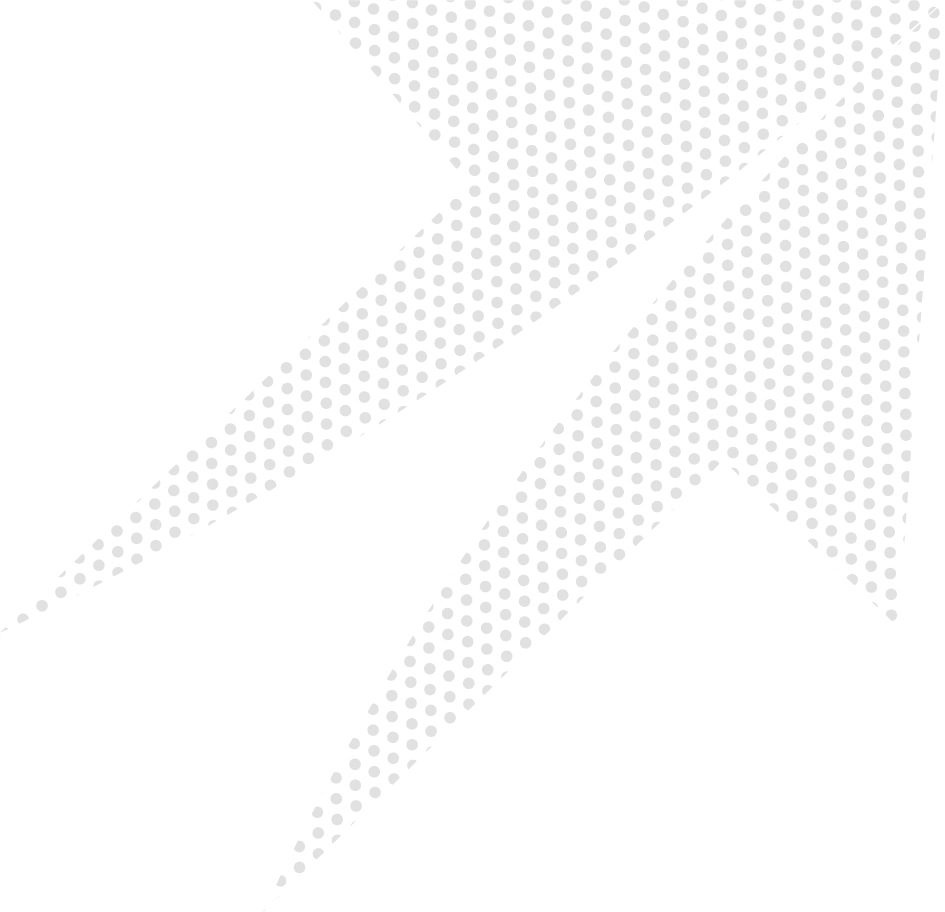 BAŞVURU DÖNEMLERİ
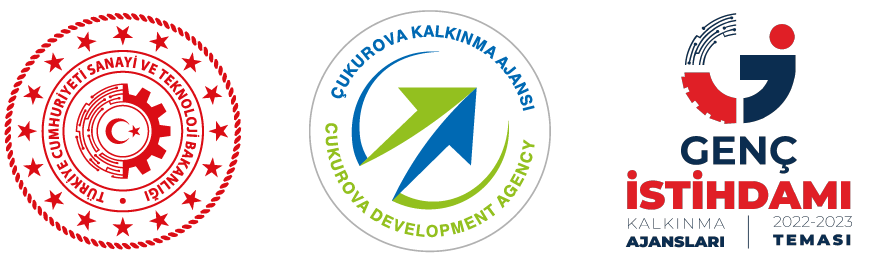 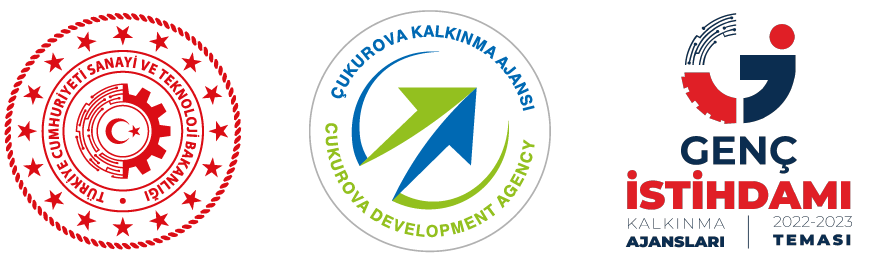 Referans Numarası: TR62/22/TD
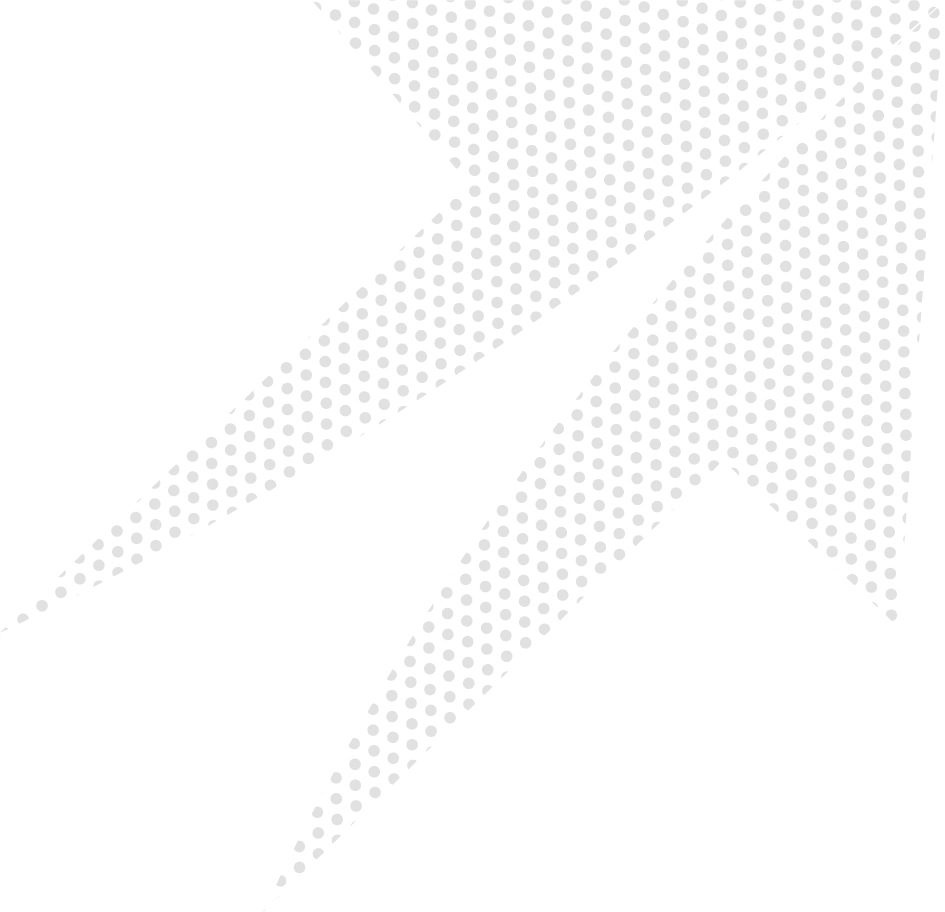 TÜM BAŞVURULAR
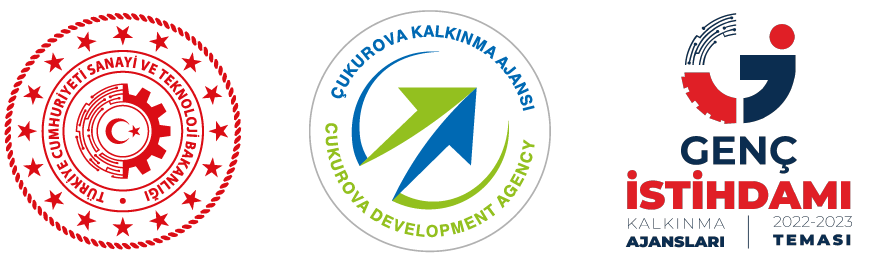 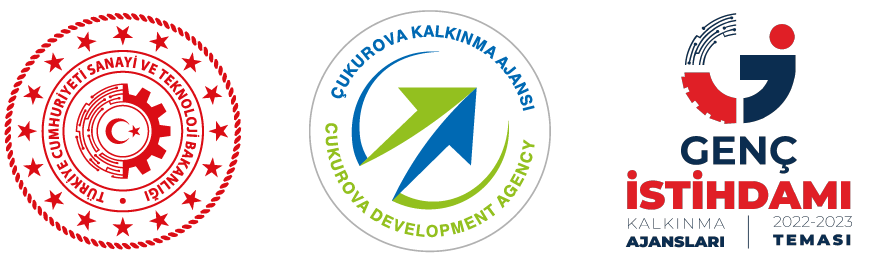 Başvuru Sahibi olarak https://kaysuygulama.sanayi.gov.tr adresinden sisteme kayıt işlemi yapılır.

Başvuru Formu https://kaysuygulama.sanayi.gov.tr adresinden doldurulur.
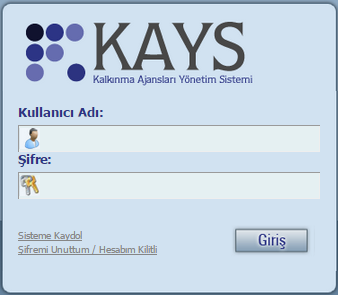 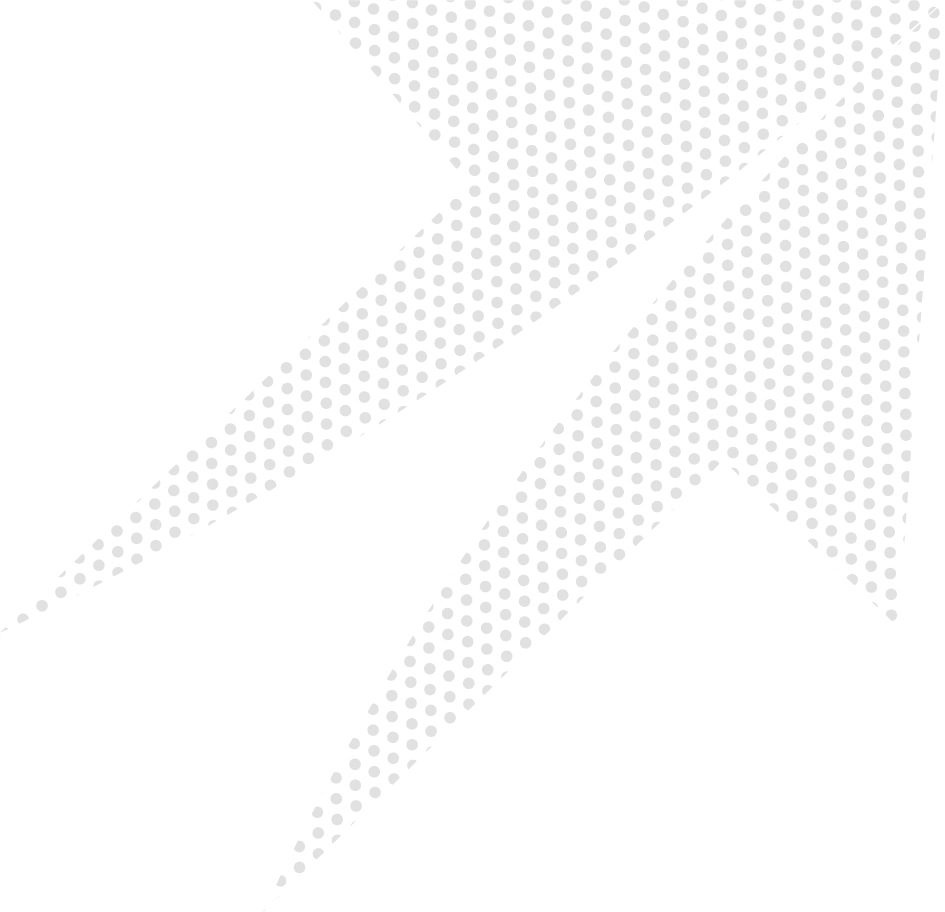 Her başvuru KAYS üzerinden üretilen taahhütnamenin imzalanması ve Ajansa teslim edilmesi ile tamamlanır.
BAŞVURU ADRESİ
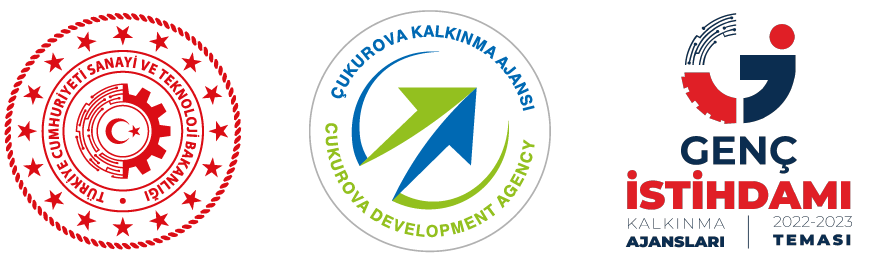 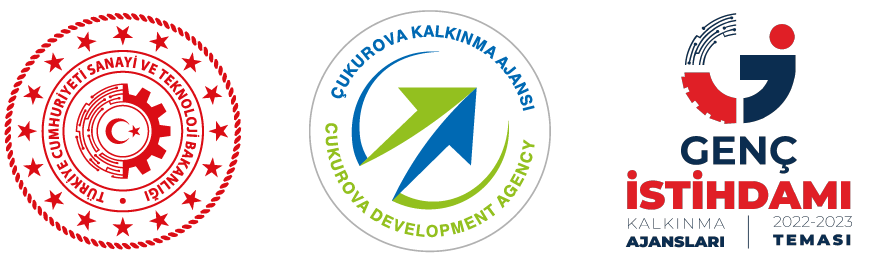 Taahhütnamenin e-imza ile imzalanması esastır. 
Taahhütnamenin e-imza ile imzalanması son başvuru tarihinden itibaren en geç 5 iş günü içerisinde tamamlanır. 
Taahhütnamenin e-imza ile imzalanmadığı hallerde, taahhütname başvuru sahibi tarafından ıslak imza ile imzalanarak taratılacak ve projebirimi@cka.org.tr adresine e-posta ile son başvuru tarihine kadar gönderilecektir.
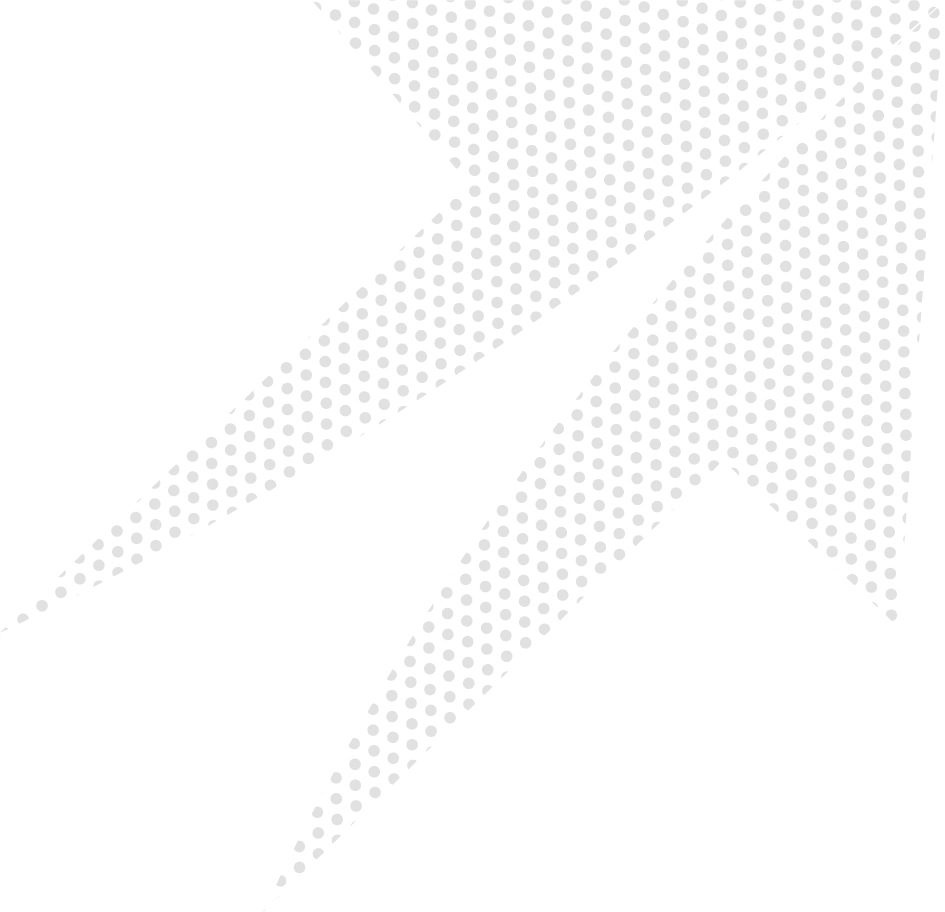 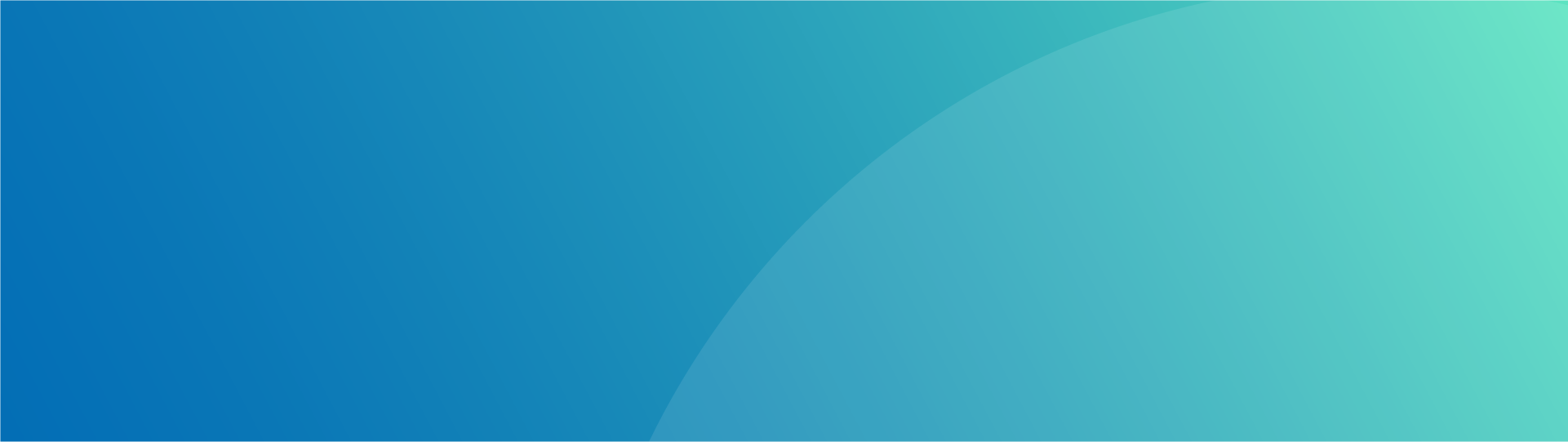 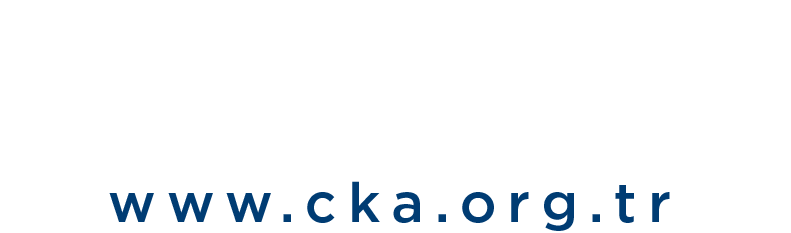 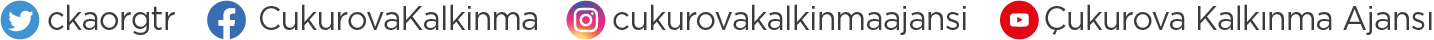